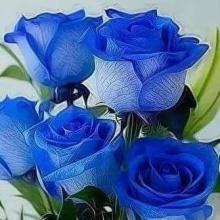 আজকের পাঠে স্বাগতম
শষ
শিক্ষক পরিচিতি
ইয়াসমিন আকতার
সহকারি শিক্ষক
বদ্দিপুর বহলাল সঃ প্রাঃ বিদ্যালয়।
 সাতক্ষীরা।
শ্রেণি-চতুর্থ
অধ্যায়-মাটি
পাঠ্যাংশঃ মানুষ প্রত্যক্ষ বা----বিভিন্ন রোগ হতে পারে।
শশ
শিখনফলঃ
৪;২;২ –মাটি কিভাবে দূষিত হচ্ছে তা ব্যাখ্যা করতে পারবে।
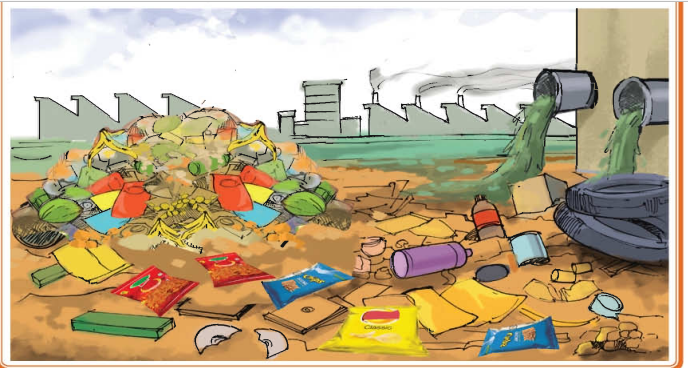 মাটি দূষণ
মাটি কীভাবে দূষিত হয়?
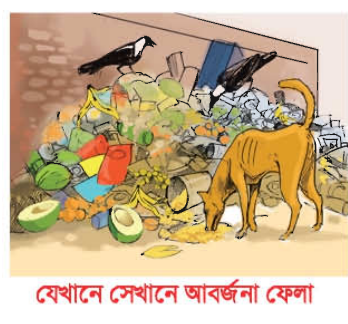 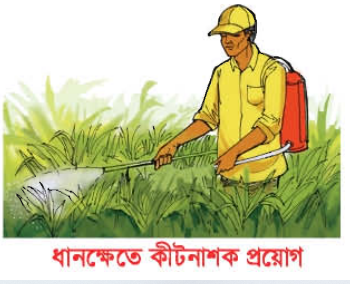 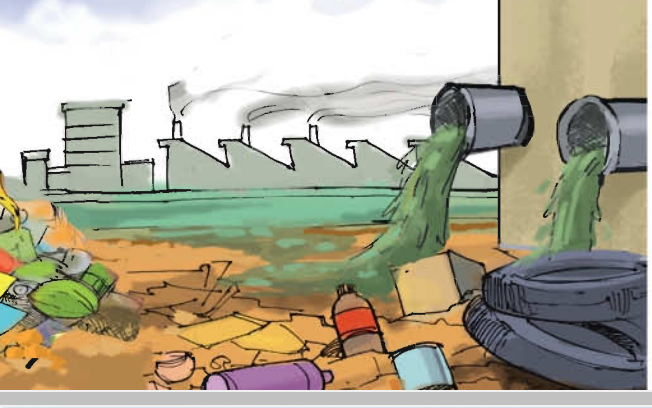 কিভাবে আমরা মাটি দূষণ রোধ করতে পারি ?
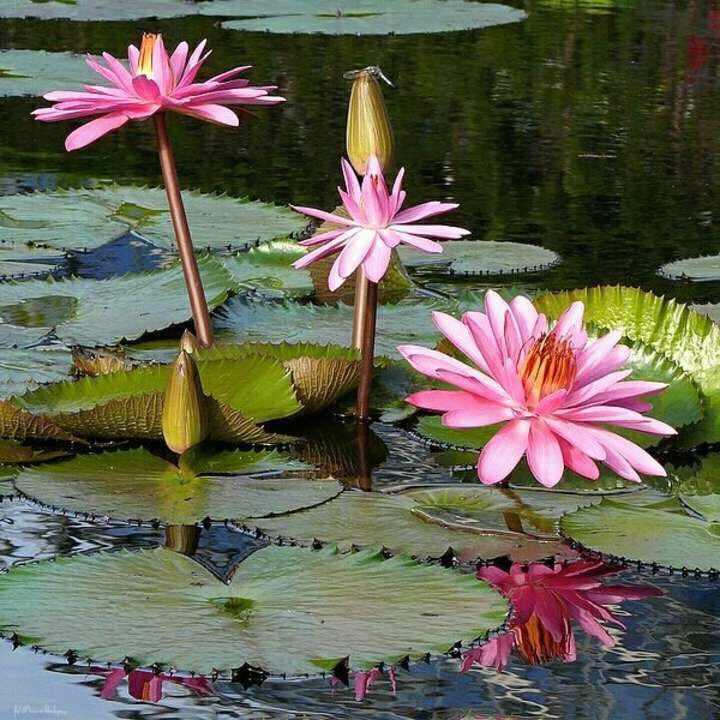 ধন্যবাদ